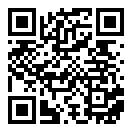 Look Hear: Gaze Prediction for Speech-directed Human Attention
Sounak Mondal1, Seoyoung Ahn2, Zhibo Yang3, Niranjan Balasubramanian1, Dimitris Samaras1, Gregory Zelinsky1, Minh Hoai41Stony Brook University 	   2UC Berkeley   3Waymo LLC		4University of Adelaide
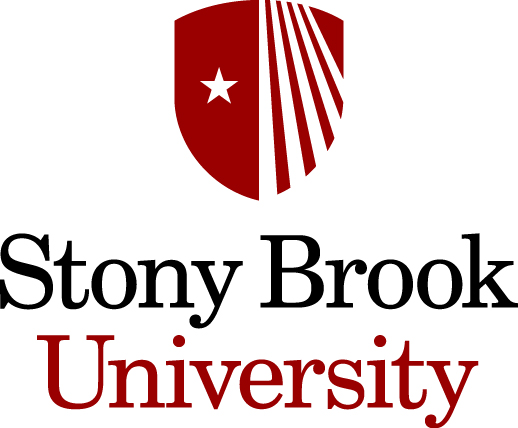 Motivation
First large-scale dataset of human gaze for incremental object referral task 
Eye movements were lab collected using an eyetracker
Based on 2,094 RefCOCO images and their associated referring expressions
Consists of 19,738 scanpaths 
Recorded for 220 participants who listened to the referring expressions while searching for the referred object
RefCOCO-Gaze
Experimental Results
Humans use referring expressions to incrementally direct each others’ attention to objects in a scene with each word

Predicting gaze movements will enable seamless human-computer interactions for voice-assisted HCI applications

Generate testable hypotheses about how humans integrate language and vision
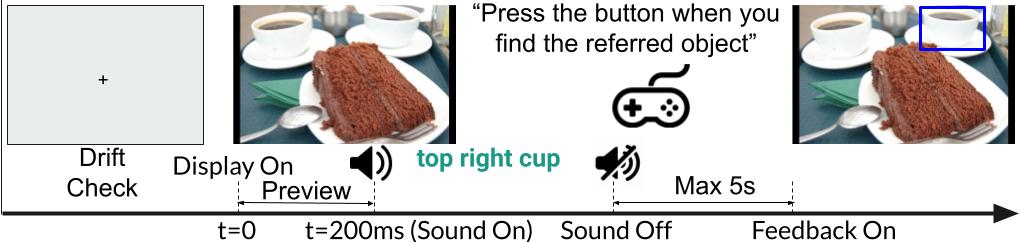 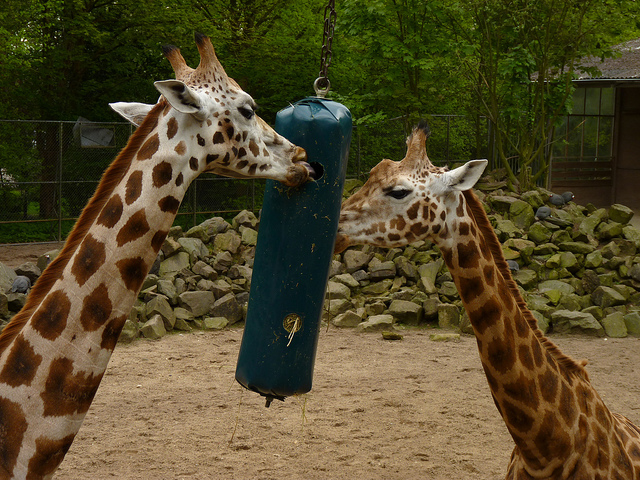 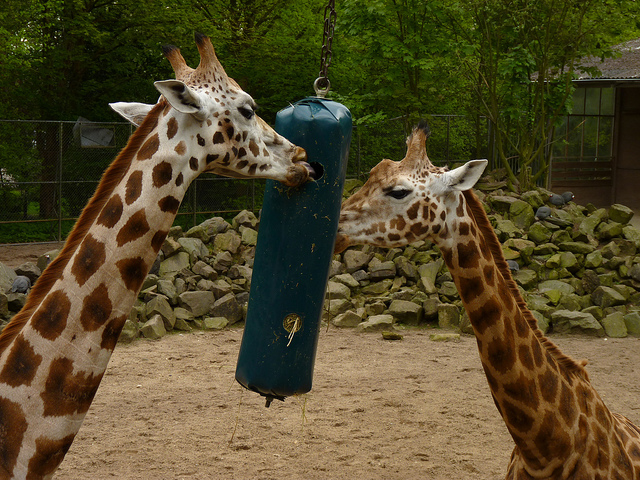 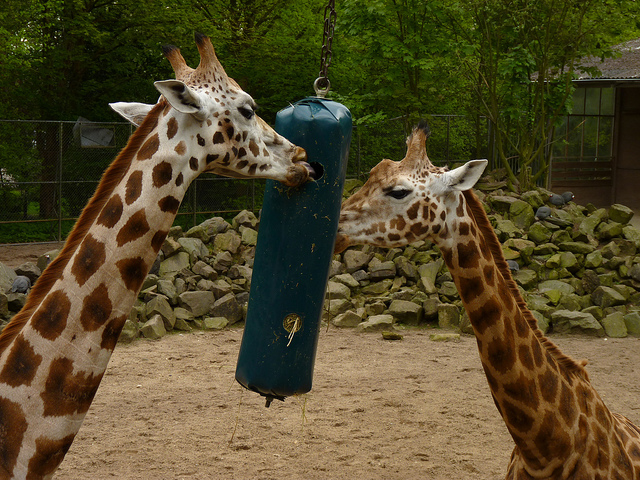 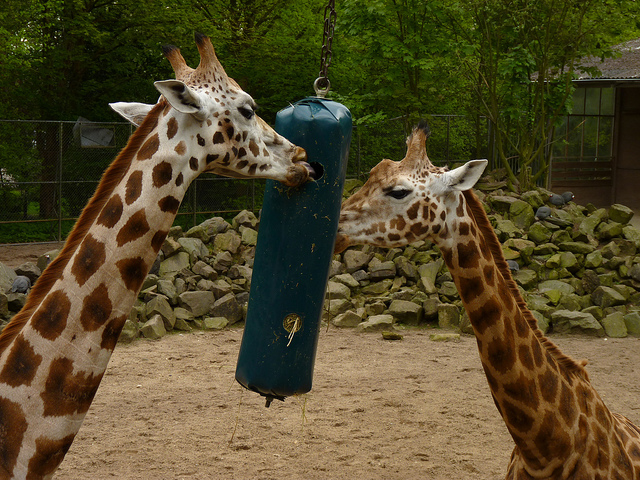 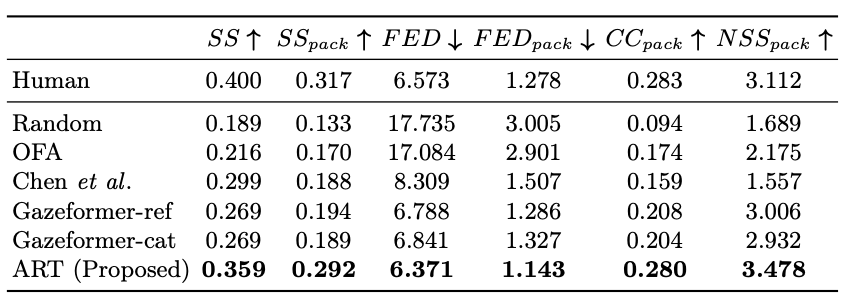 right
the
giraffe
on
Quantitative Results: ART outperforms previous methods on RefCOCO-Gaze
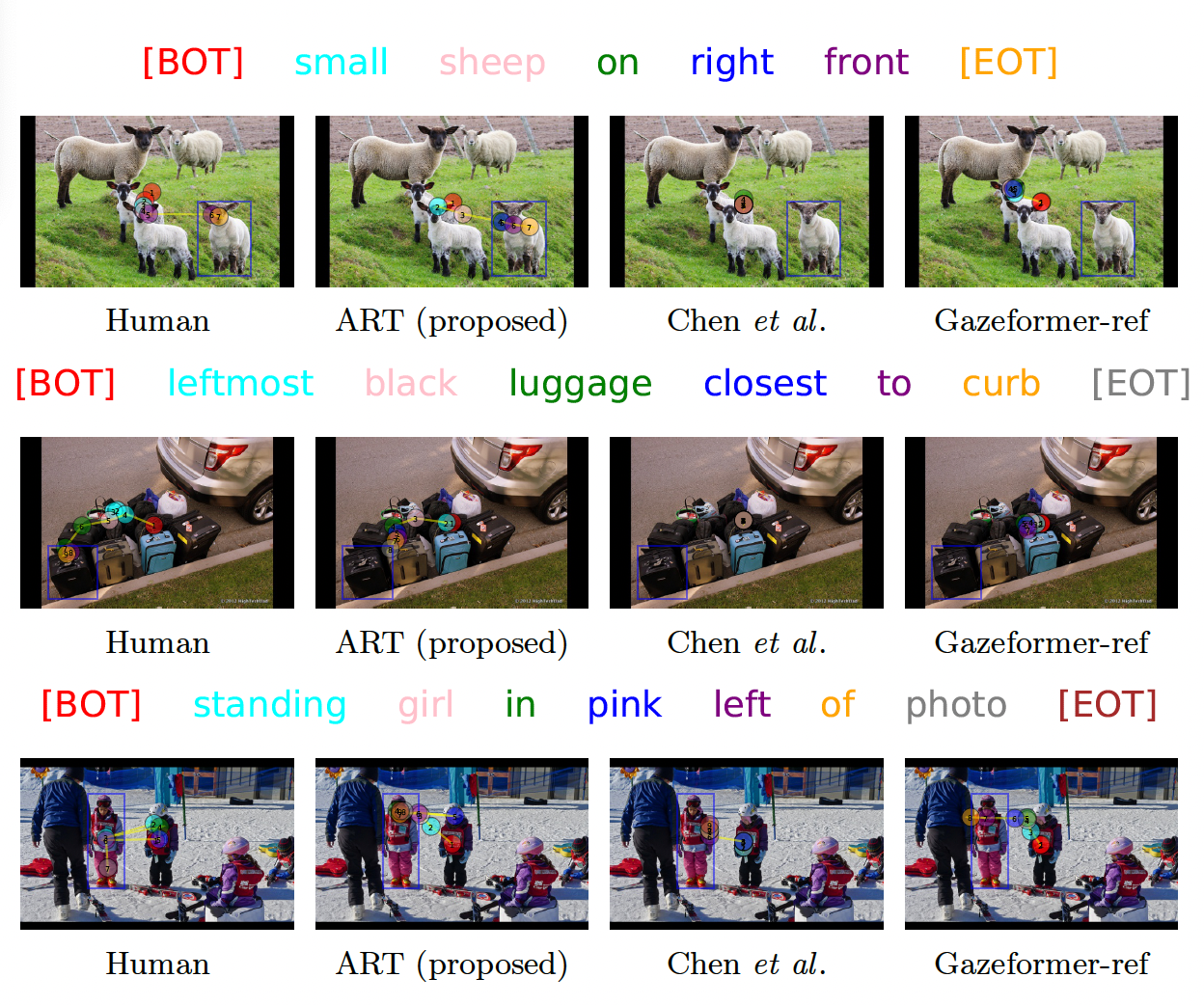 Incremental Object Referral
Multimodal transformer encoder jointly learns gaze prediction and object grounding
Autoregressive transformer decoder leverages fixation history to generate per-word “pack” of fixations – containing zero, one or several fixations
Attention in Referral Transformer (ART)
Standard object referral involves localizing an object referred to by a referring expression

Our task involves predicting gaze of humans searching for the referred target while they are hearing a referring expression describing it

Prediction of gaze fixations on a word-by-word basis - word may trigger zero, one or several fixations
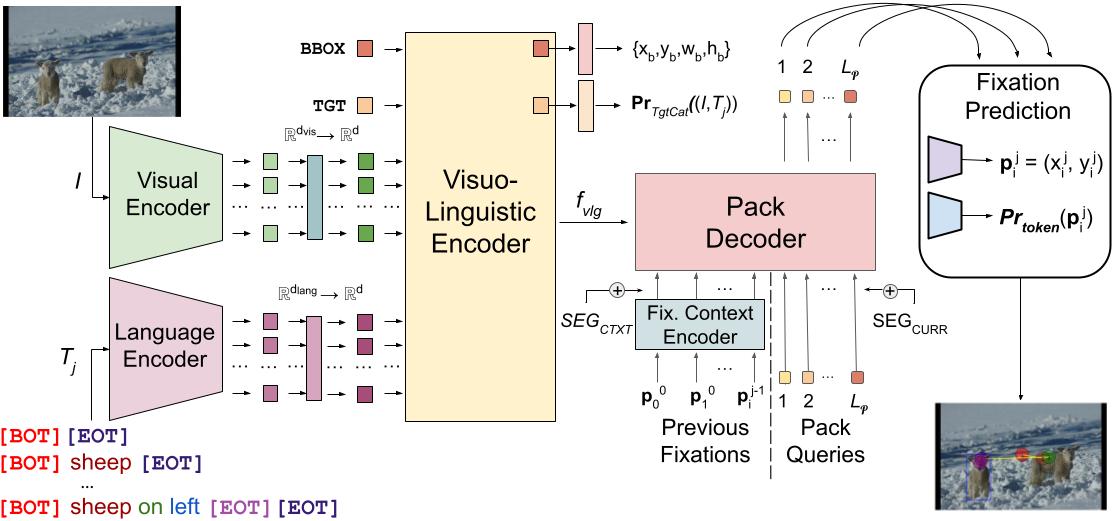 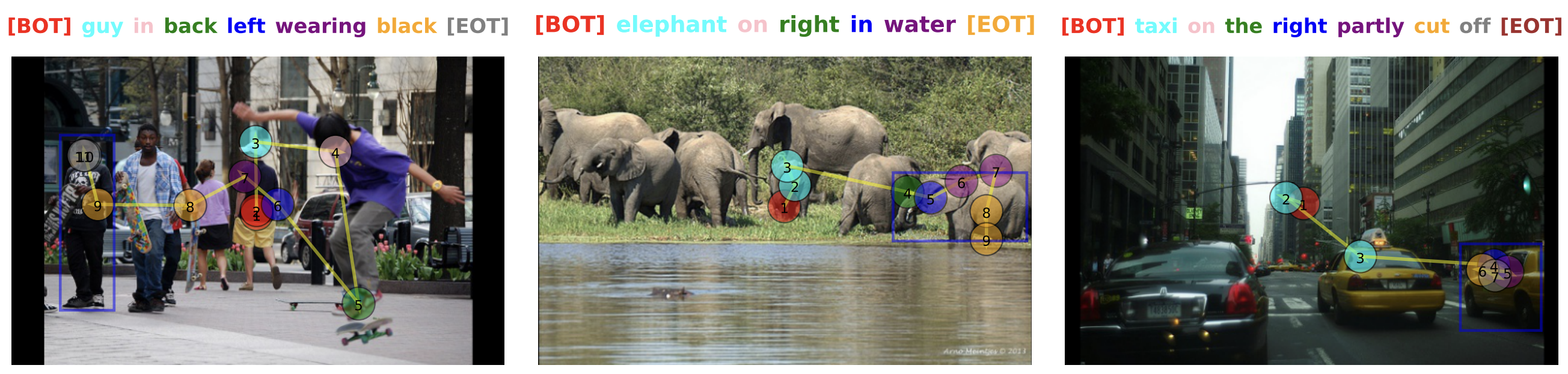 Qualitative Results: ART generates the most human-like scanpaths for incremental object referral.
Acknowledgements: Supported by US NSF Awards IIS-1763981, IIS-2123920, DUE-2055406, the SUNY2020 Infrastructure Transportation Security Center, and a gift from Adobe.